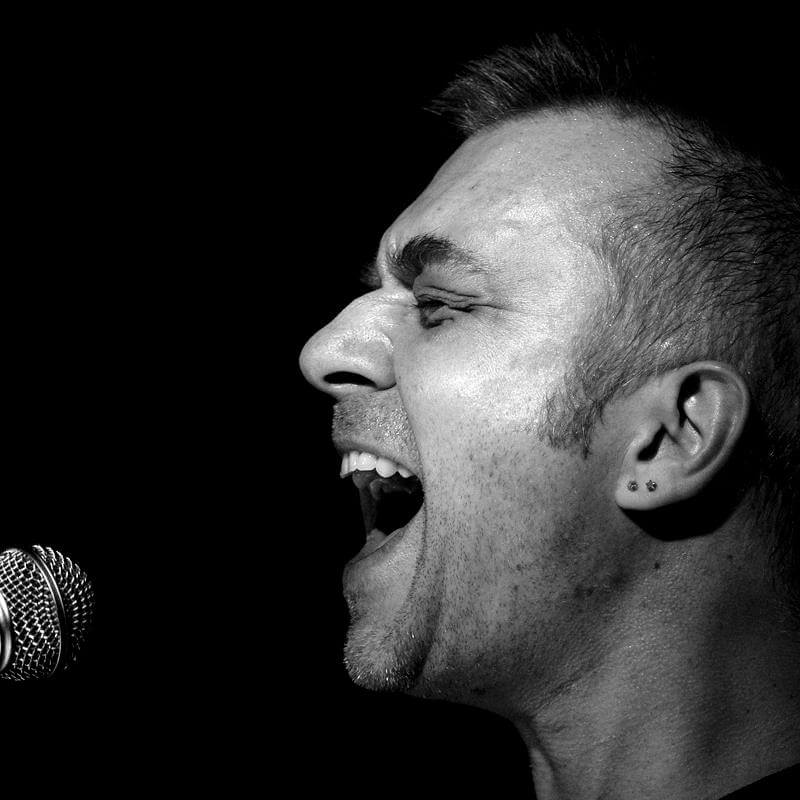 Der litauische Sänger Andrius Mamontovas
Veronika Baltušytė Klasse Ig
2018
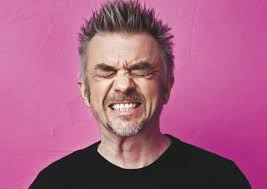 Lebenslauf
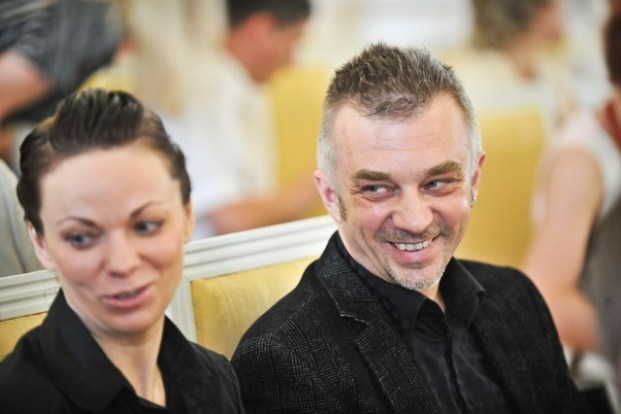 Geb. am 23. August, 1967 in Vilnius.
Er ist Produzent, Sänger und Schauspieler
Er hat an der Uni Bauwesen, Journalistik studiert.
Andrius ist Vertreter des Alternativrocks
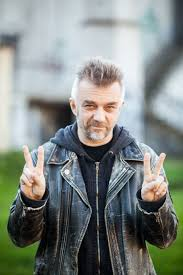 2006 mit der Gruppe ,,LT United‘‘ nahm er an der Eurovision teil (der 6. Platz)
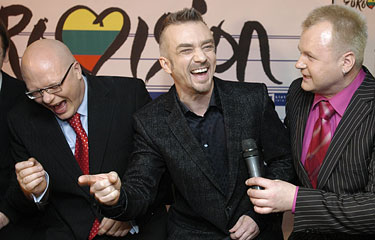 Er hat die Gruppe ,,Foje‘‘ gegründet (1983)
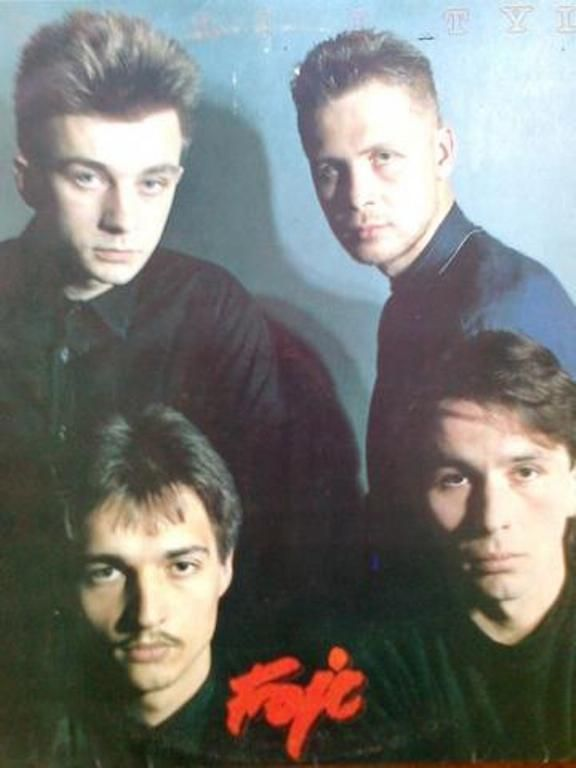 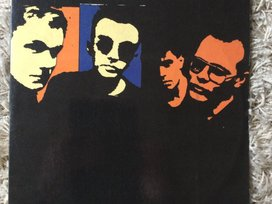 Der Sänger ist verheiratet und hat zwei Kinder
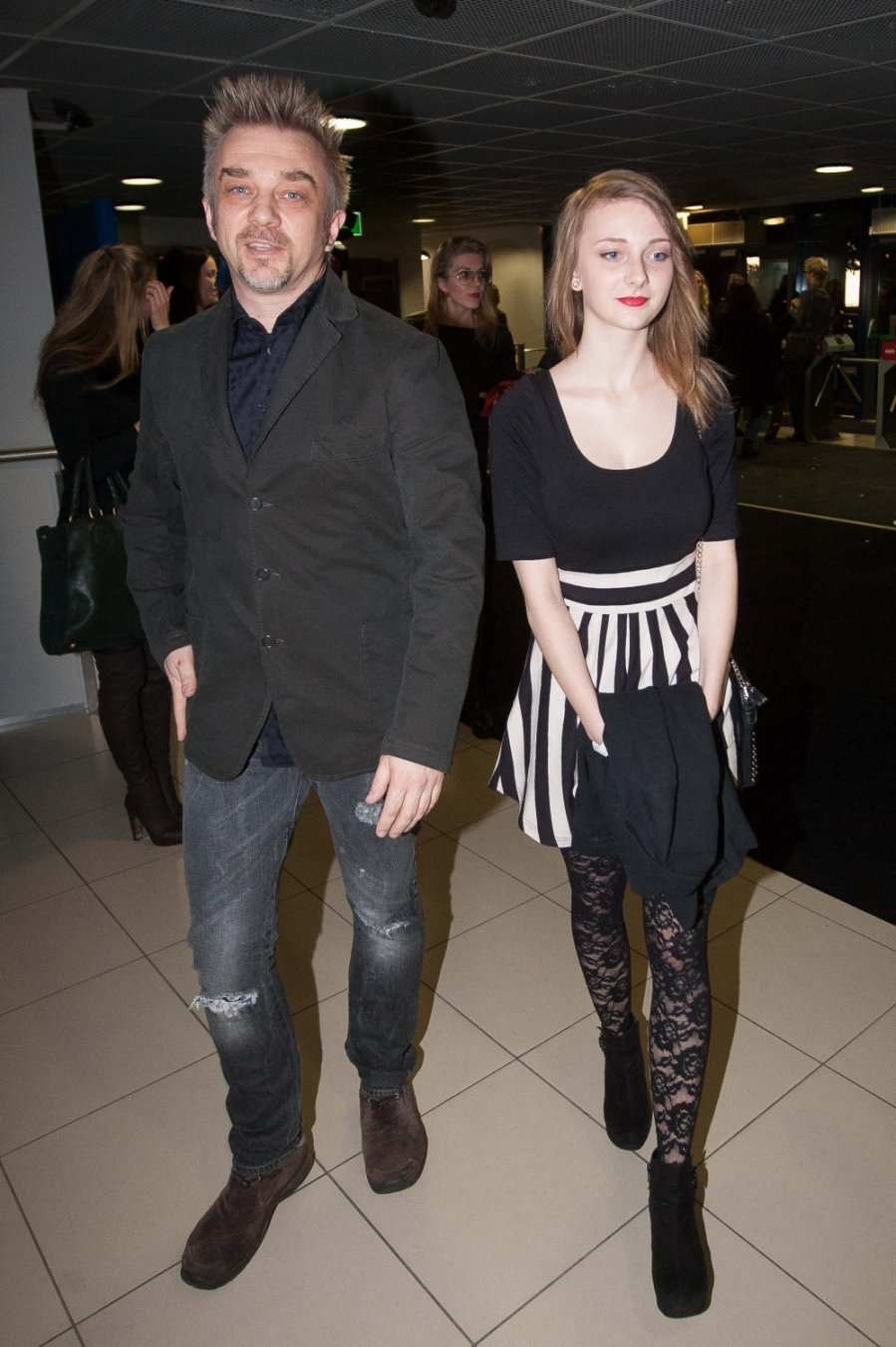 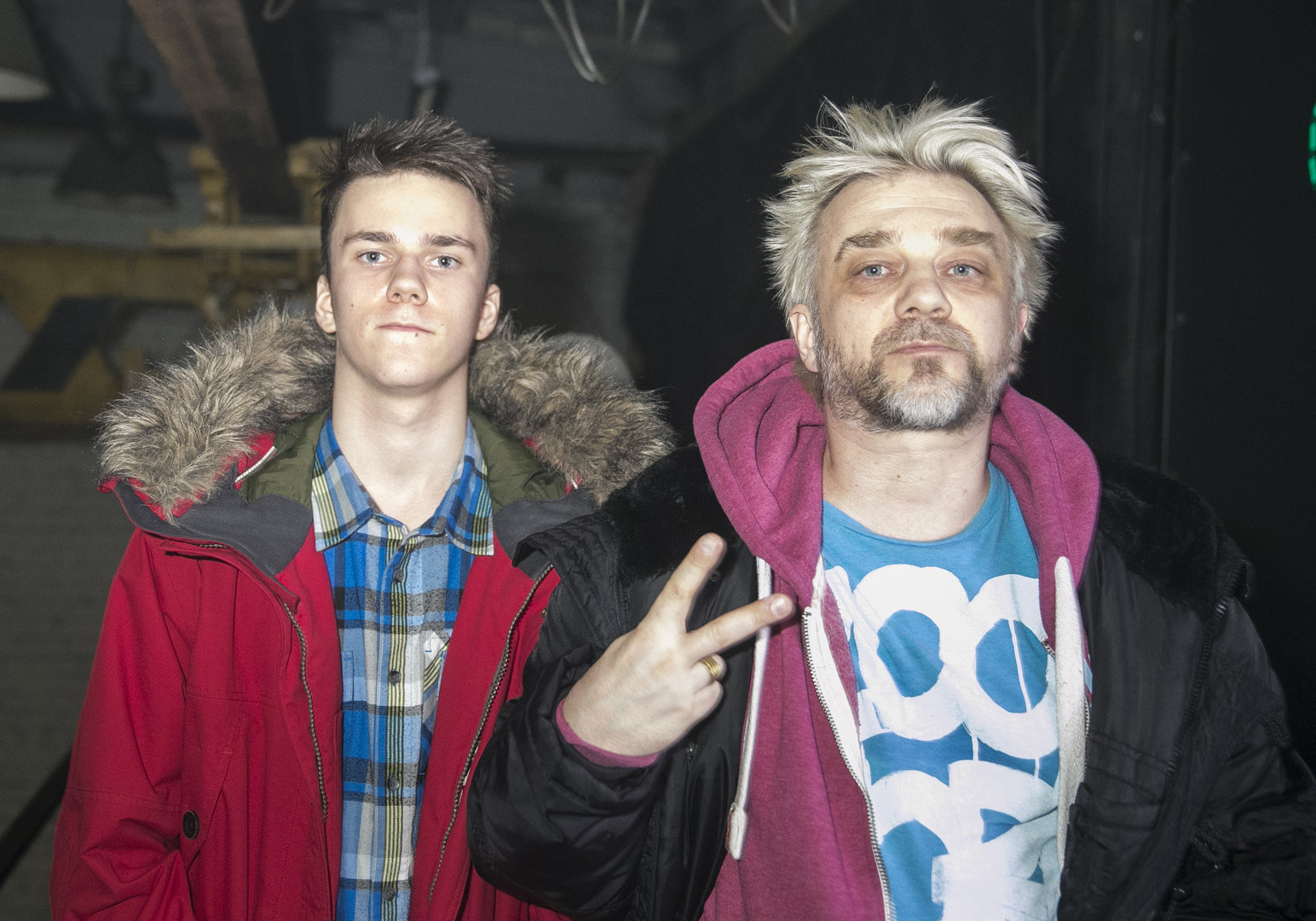 Andrius Mamontovas ist Begründer des Tages der Straßen Musik
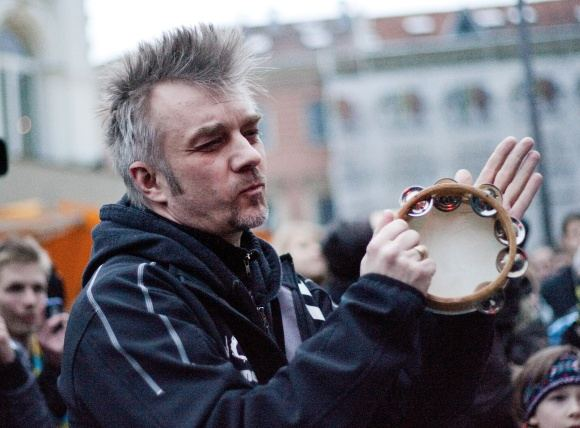 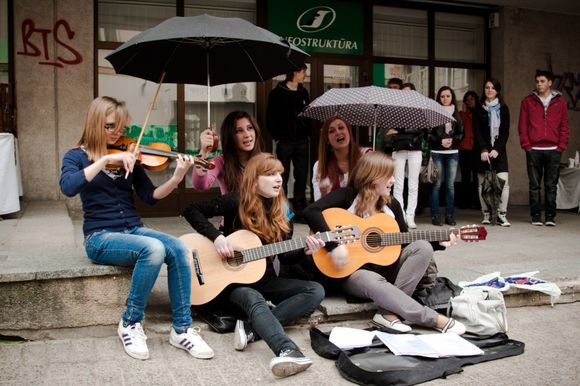 Er hat viele Rollen in Filmen und Theaterstücken geschaffen.
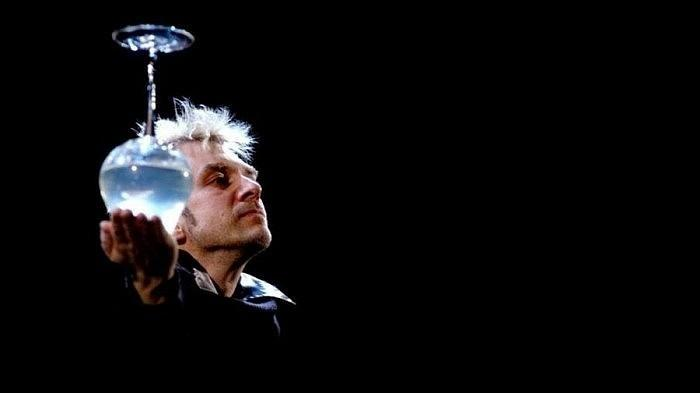 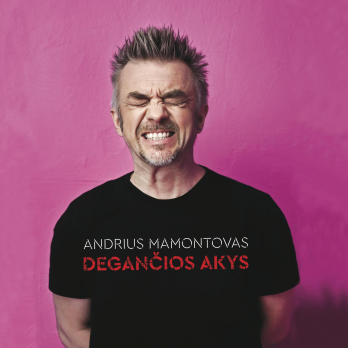 Singles
1995 m. – Pabėgimas (Entlauf)
1998 m. – TV Daina (TV Lied)
2003 m. – Kregždutės, kregždutės mit Atlanta (Schwalben, Schwalben)
2004 m. – Pavasariniai žiedai (Frühlingsblüten)
2006 m. – We Are The Winners mit LT United 
2017 m. – Kitoks pasaulis (Eine andere Welt)
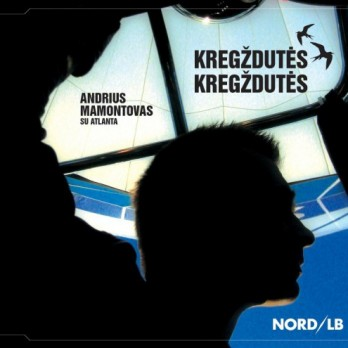 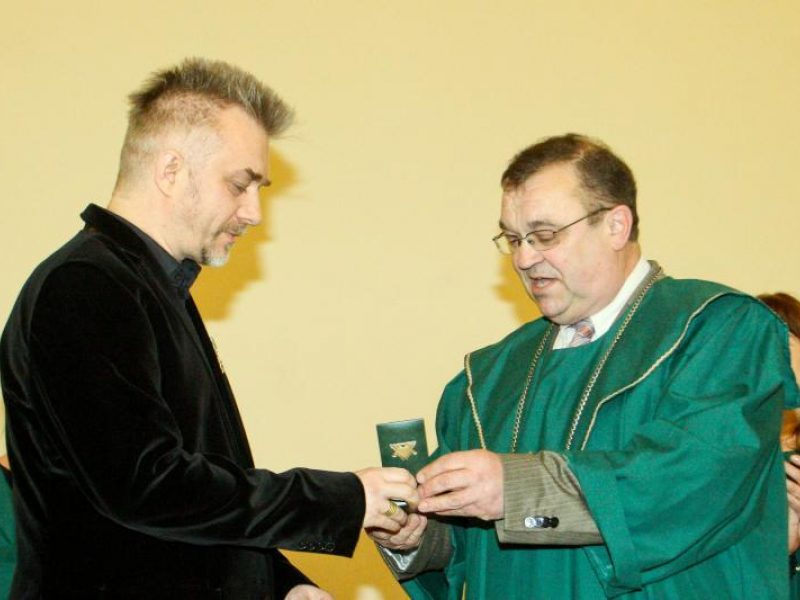 Er hat viele Auszeichnungen
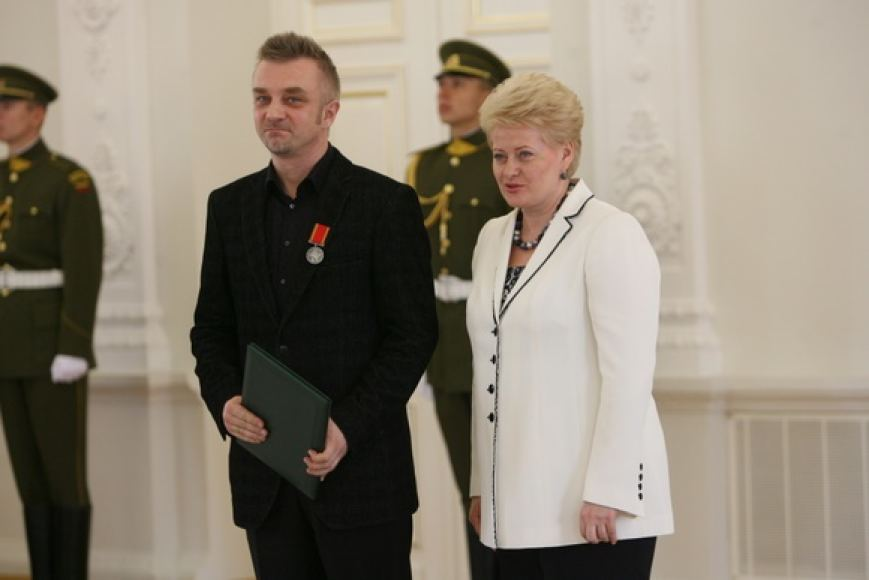 Die Musik von Andrius Mamontovas haben alt und jung gern.
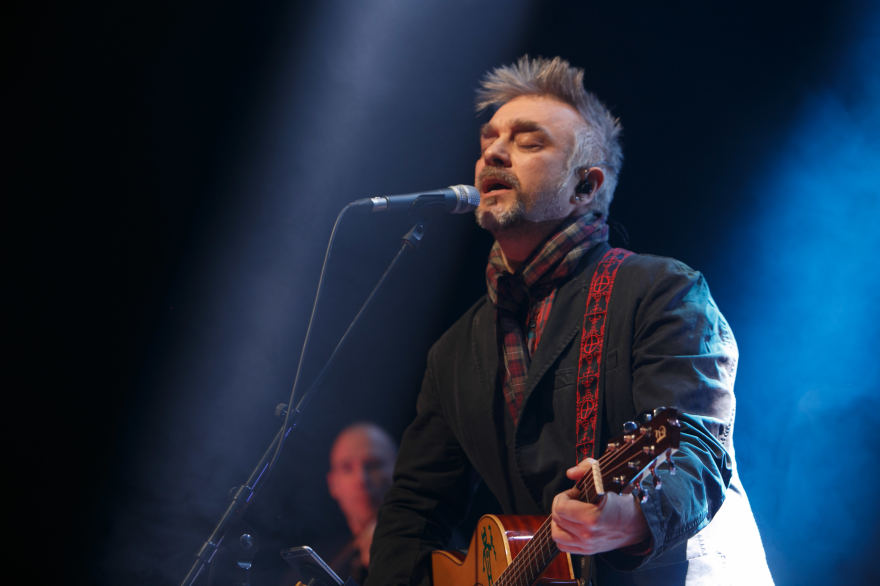 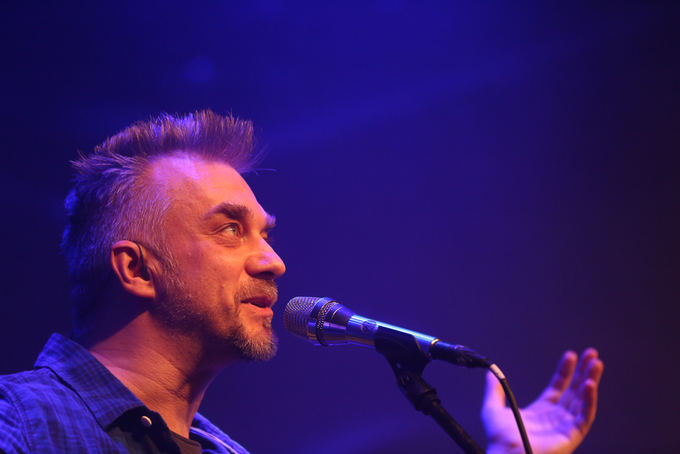 Danke für den Spot!!!
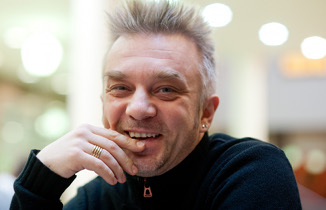